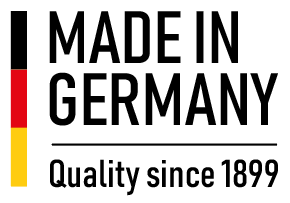 WELCOME
TRADITION, RELIABILITYAND INNOVATION
COMPANY - FACTS
QUALITY SINCE 1899
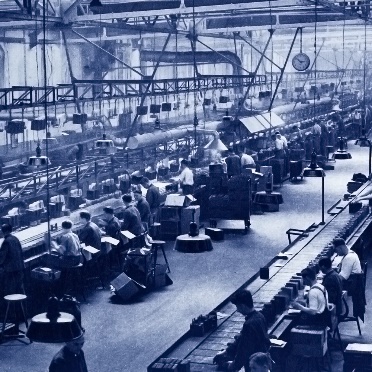 FOUNDATION		1899
BRANCH			Production of Premium Lead Batteries
STATUS			SME-Status
STANDARD		“Quality made in Germany”
PRODUCTION		100% in Berlin
MISSION			Highest reliability and lowest operational expenses
EMPLOYEES		180
EXPORT			80%
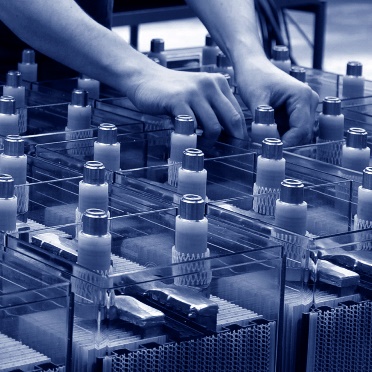 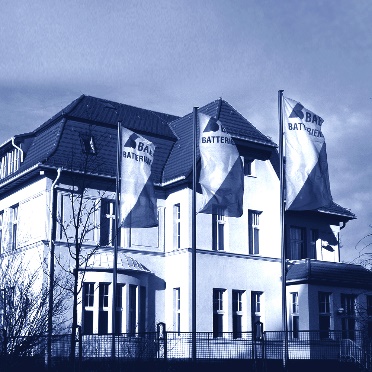 HISTORIC MILESTONES
OUR „WALK OF FAME“
1958       AFO + BELFA = BAE, Berliner             Akkumulatoren-Elementefabrik
1904      VARTA - Production start
1946       Akkumulatorenfabrik             Oberspree, AFO
1899       Akkumulatorenwerke             Oberspree was founded
1993      BAE Berliner             Batteriefabrik GmbH
2005 - …      BAE Batterien GmbH
1899Small transportable lead batteries for torches, telegraphs and annunciators
1922Transportable lead batteries for automobiles and aircraft
1946AkkumulatorenfabrikOberspree, AFO
1993Stationary batteries: BAE OPzS and BAE OGiBAE OPzV and BAE OGiV
2005Renewable Energy Applications
1958Main application Railway and Forklift Batteries. 1989: 650.000 cells annually
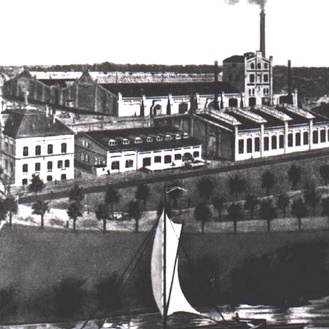 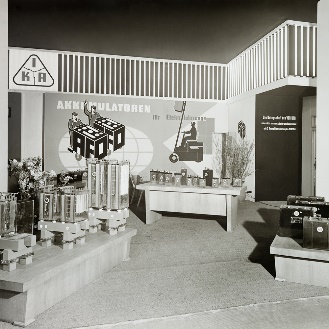 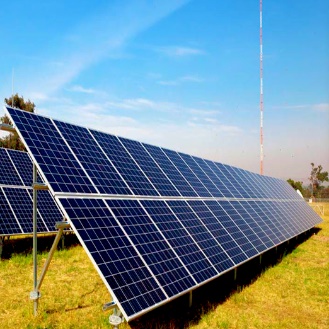 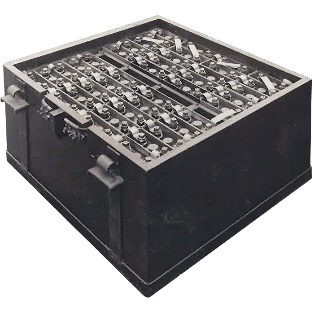 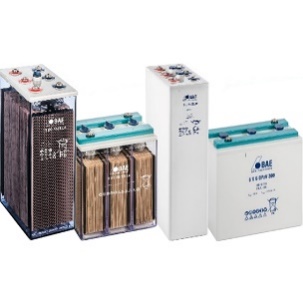 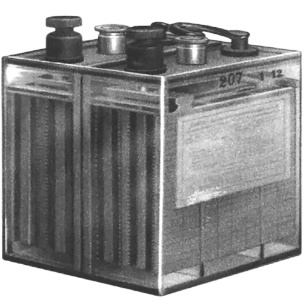 MARKET SEGMENTS
APPLICATIONS
STATIONARY APPLICATIONS
POWER PLANTS
NUCLEAR POWER PLANTS
POWER DISTRIBUTION
SUB STATIONS
TELECOMMUNICATION
INFRASTRUCTURE SYSTEMS
UPS SYSTEMS
RENEWABLE APPLICATIONS
PHOTOVOLTAIC POWER GENERATION
STAND-ALONE PHOTOVOLTAIC SYSTEMS
HYBRID APPLICATIONS
INDUSTRIAL AND RESIDENTIAL RENEWABLE ENERGY SYSTEMS
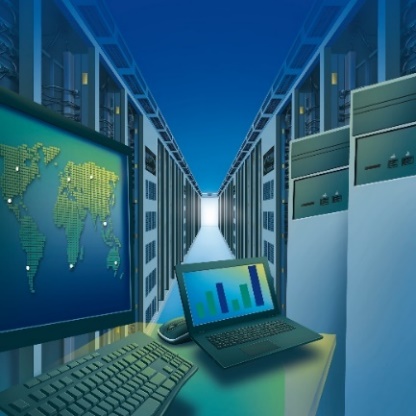 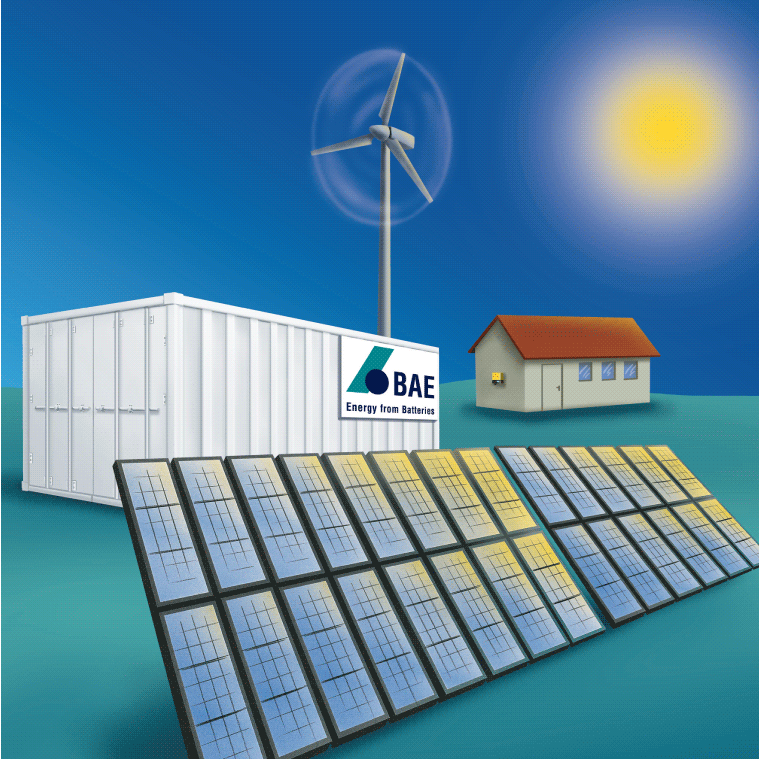 RAIL TRAFFIC APPLICATIONS
ENERGY FOR TRACTION
CRANKING
STEERING
SECURITY LIGHTING  
ON-BOARD POWER SUPPLY
MOTIVE POWER APPLICATIONS
MATERIAL HANDLING EQUIPMENT 
WARE HOUSE HANDLING EQUIPMENT
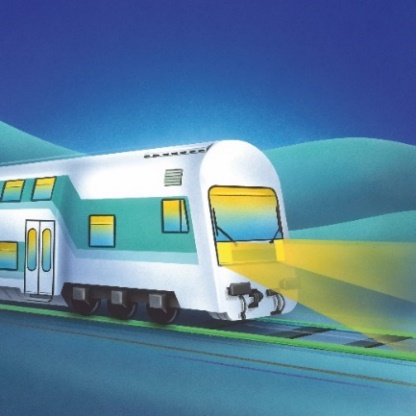 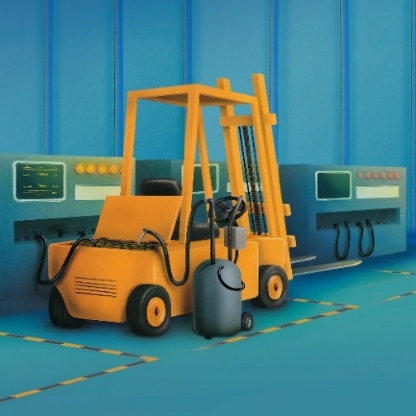 MARKET SEGMENTS 2020
MARKET APPLICATIONS
TRACTION 5%
TRACTION 5%
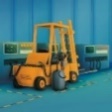 RAIL 7%
RAIL 7%
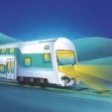 2020
SOLAR 16%
SOLAR 16%
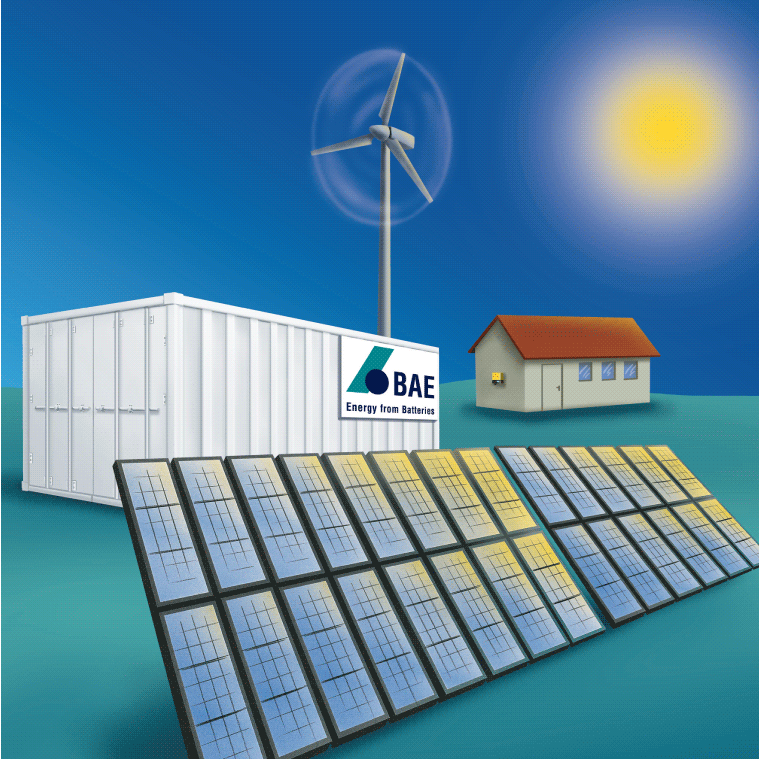 STATIONARY 72%
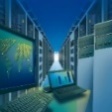 STATIONARY 72%
HIGHEST QUALITY STANDARDS
RESPONSIBILITY FOR HUMAN AND PRODUCT
INTEGRATED MANAGEMENT SYSTEM
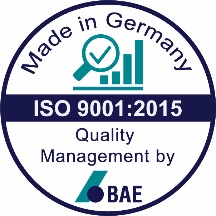 TRADITIONAL WAY OF MANUFACTURING

BAE HIGH PRESSURE CASTING
DRY FILLING OF RED LEAD
TANK FORMATION
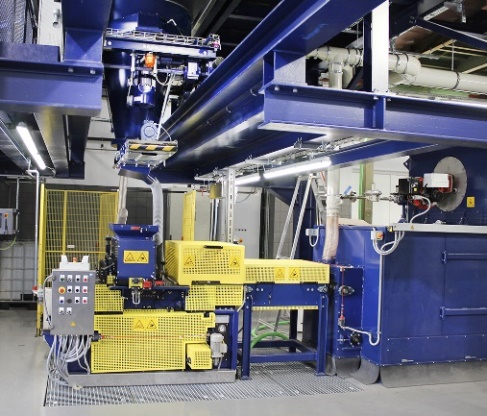 ISO 9001CONTINUOUS QUALITY CONTROL
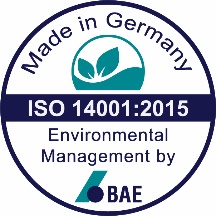 ISO 14001COMPLYING WITH ALL ENVIRONMENTAL CONDITIONS
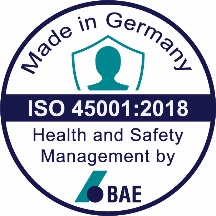 USE OF HIGH QUALITY COMPONENTS

BAE ‘’PANZERPOL’’
WOVEN GAUNTLETS
ONLY EU-28 SUPPLIERS
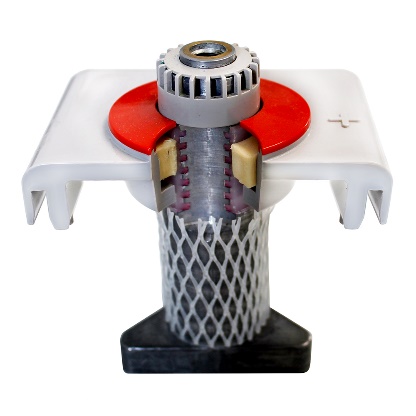 ISO 45001HIGHEST SECURITY AND HEALTH STANDARDS
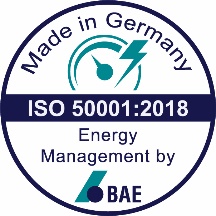 ISO 50001INTEGRATED ENERGY MANAGEMENT SYSTEM
BAE SECURA PRODUCT RANGE
UNIQUE PERFORMANCE
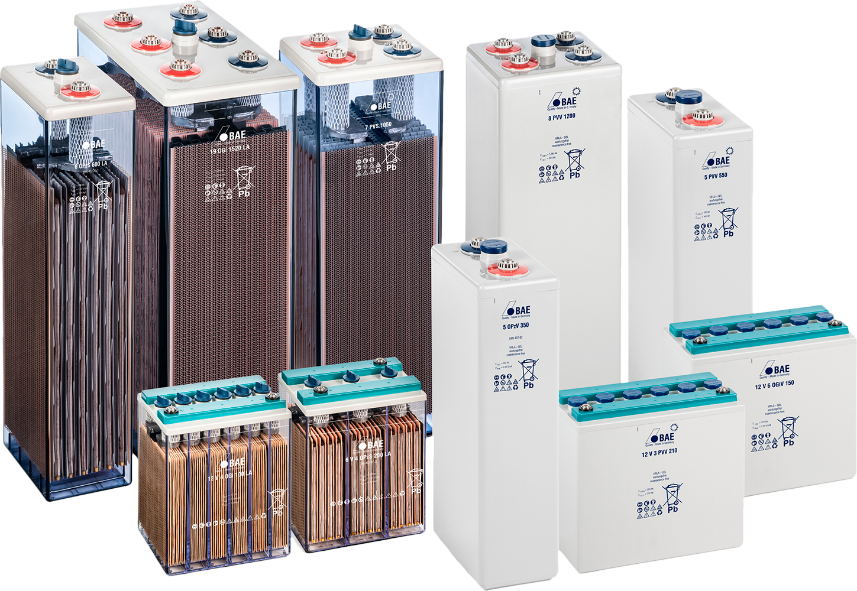 BAE SECURA BATTERIES REFLECT OUTSTANDING QUALITY BY:
1      Perfect reliability
2      Lowest operational expenses
3      Long cycle life approved acc. to IEC 61427 
4      Easy access for measurements5      Excellent deep discharge capability6      Protection against lid failure
LEAD BATTERIES ADVANTAGES
PROVEN AND SUSTAINABLE TECHNOLOGY
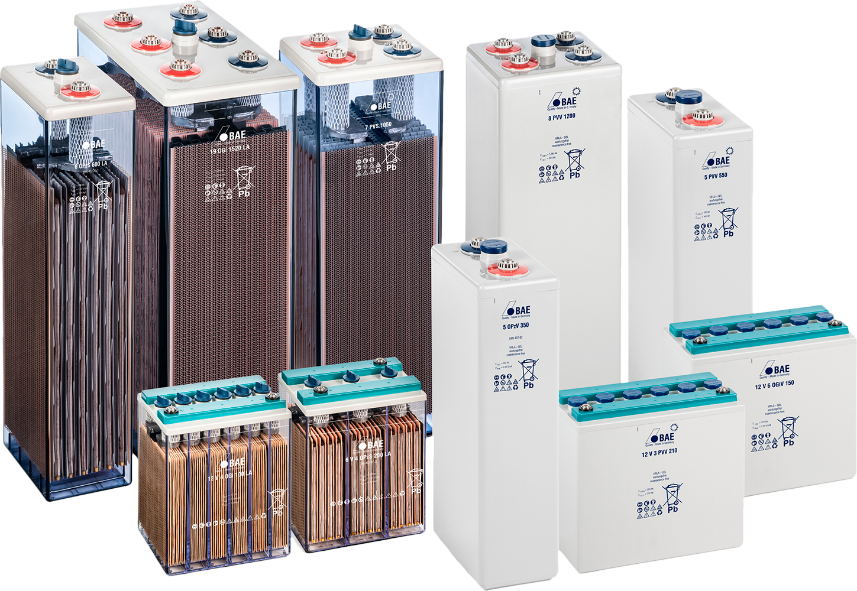 LEAD AS A SECURE AND RELIABLE TECHNOLOGY:
1      Low cost upfront and over the life-time 
2      Safe energy storage technology 
3      Easy installation & commissioning 
4      Simple and cheap transportation5      Established recycling process:
over 99% recycling rate
WORLDWIDE PRESENCE
OVERVIEW
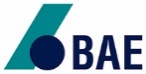 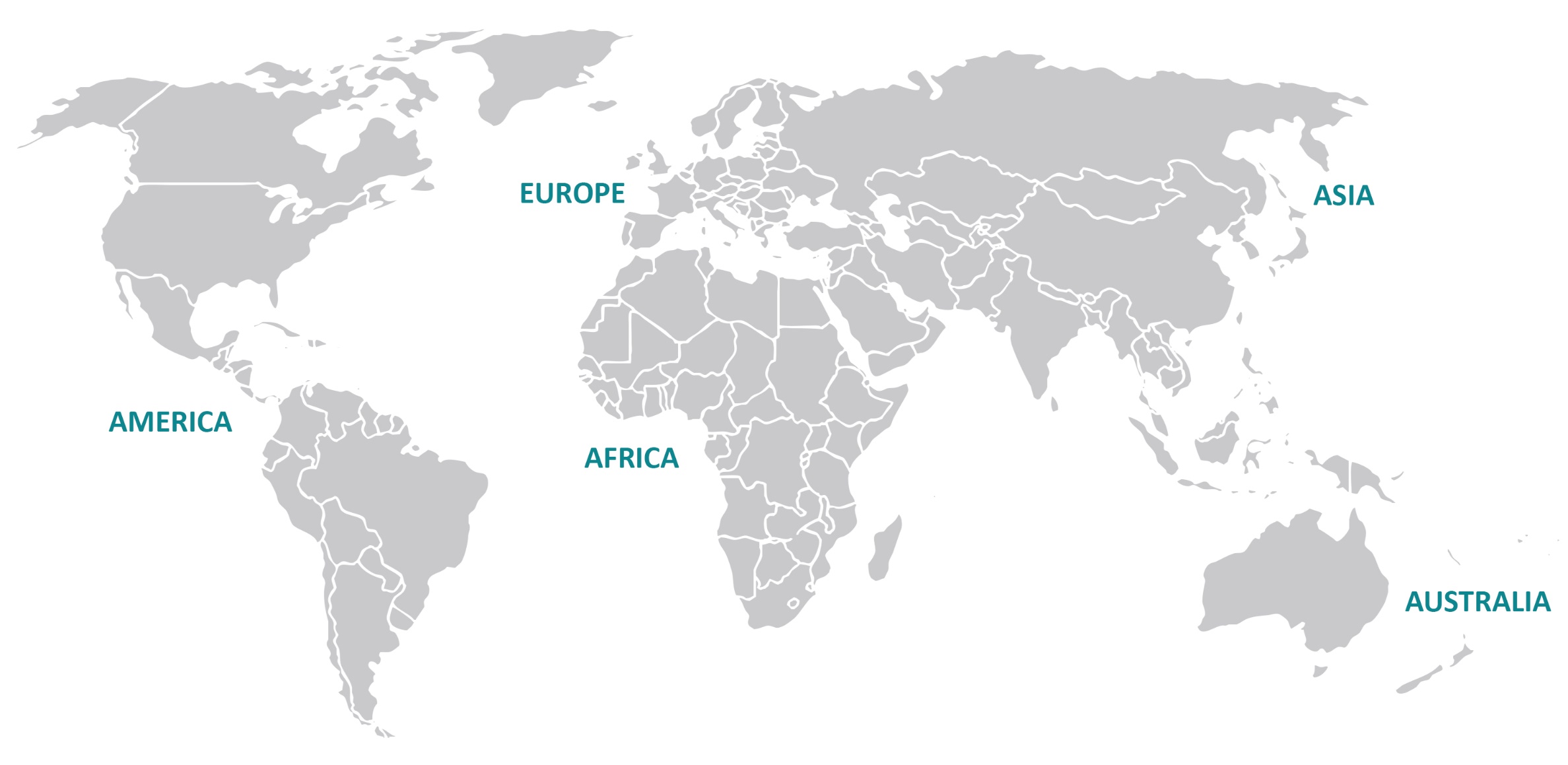 PRODUCTION SITE IN BERLIN, GERMANY
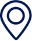 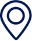 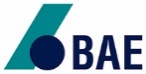 REGIONAL OFFICE, SINGAPORE
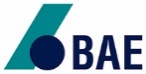 BAE PARTNER
TOP 15 COUNTRIES 2020
OVERVIEW PERCENTAGES
USA 25%
RUSSIA 1%
THAILAND 1%
OTHER 11%
TAIWAN 2%
CANADA 2%
YEMEN 2%
RUSSIA 1%
THAILAND 1%
NETHERLANDS 2%
TAIWAN 2%
VIETNAM 3%
2020
CANADA 2%
MEXICO 3%
YEMEN 2%
GERMANY 15%
HONGKONG 3%
NETHERLANDS 2%
SPAIN 3%
BELGIUM 6%
VIETNAM 3%
AUSTRALIA 7%
MEXICO 3%
EGYPT 14%
HONGKONG 3%
GERMANY 15%
USA 25%
SPAIN 3%
EGYPT 14%
OTHER 11%
BELGIUM 6%
AUSTRALIA 7%
WORLDWIDE REFERENCE PROJECTS
HIGH PROFILE APPLICATIONS
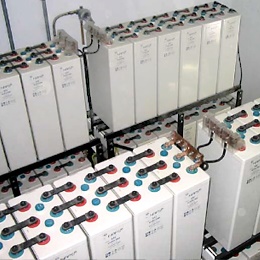 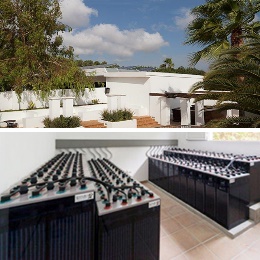 SPAINSOLAR OFF-GRID SYSTEMThe 40 kW PV system, in combination with 24 BAE Secura Solar 24 PVS 4560 cells, will help to use the clean electricity for the restaurant & event complex on the island Ibiza, Spain.
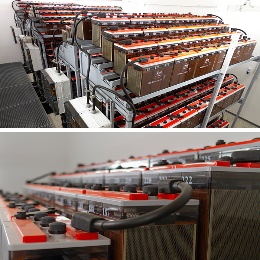 RUSSIASOLAR OFF-GRID SYSTEMThe 5.5 kWp photovoltaic system, in combination with BAE Secura Solar PVV batteries, is installed on the roof at the memorial museum of cosmonautics in Moscow.
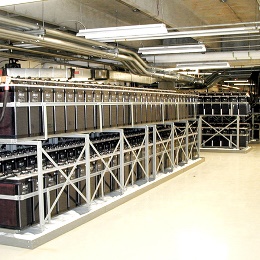 GERMANYUPS SYSTEM FOR DATA CENTERIn 2012 new unit with BAE batteries was installed. This case adopts independent data center park design and provides high standard and efficiency services for users.
CANADA
UPS POWER SUPPLY SYSTEM
4 battery banks, each of 240 x BAE Secura 19 OGi 1520 cells, were installed as uninterruptible power supply (UPS), within the ‘’cloud’’ computing sector in Canada.
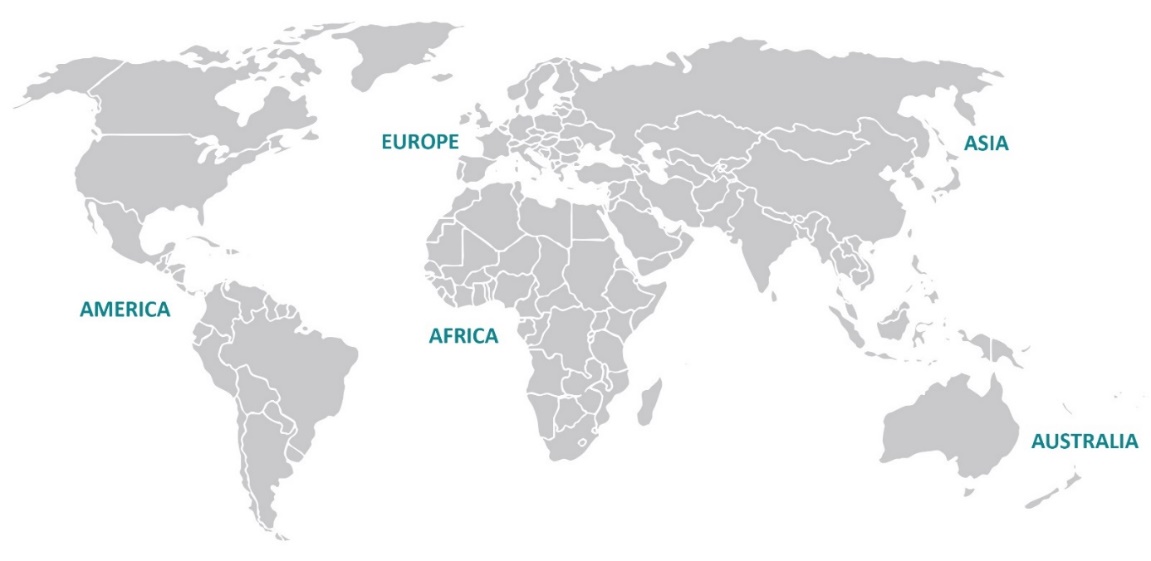 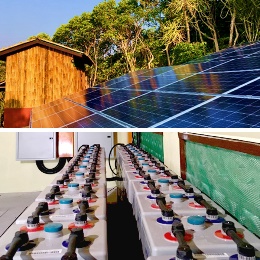 MYANMAR
SOLAR HYBRID SYSTEMThe solar hybrid system generates all the energy for the boulder bay eco resort, located on an island (near Kawthaung in Tanintharyi region,) in Myanmar.
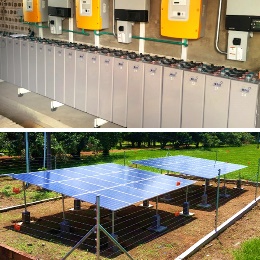 COLOMBIA 
SOLAR OFF-GRID SYSTEMPV off-grid installations for the electrification of the Amazonas region. The first phase includes four villages in 2015, all with BAE batteries.
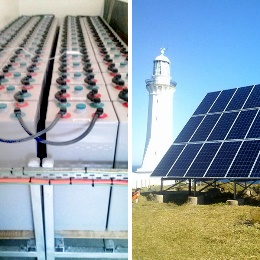 AUSTRALIASOLAR OFF-GRID SYSTEMThe BAE battery bank as an energy storage system, in combination with the solar power panels, provides the power for the Green Cape Lighthouse in New South Wales, Australia.
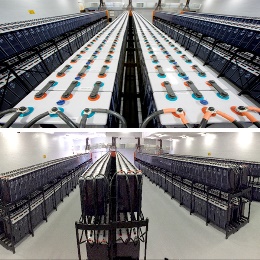 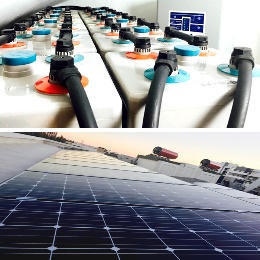 SOUTH AFRICA
UPS PROJECT – 4 MVAFour battery banks, each of 264 x BAE Secura 25 OGi 2000 cells, were installed in the iThemba LABS sub-atomic particle accelerator, in the Western Cape.
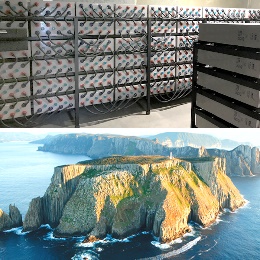 MOROCCO
RESIDENTIAL SOLAR ON-GRID SYSTEMThe objective of the system is to reduce reliance on the residential property in Casablanca on-grid electricity consumption. The 24 V battery bank consists of BAE Secura 9 OPzV 900 “maintenance-free” batteries, feeding the night-time loads.
AUSTRALIASOLAR HYBRID SYSTEMThe battery bank of 60 x BAE Secura Solar 26 PVV 4940 cells as an energy storage system in combination with solar panels of 57 kWp are powering the tourist centre located on Bruny Island south west of Hobart Tasmania.
WORLDWIDE PRESENCE
EXTRACT TRADE FAIRS PARTICIPATIONS
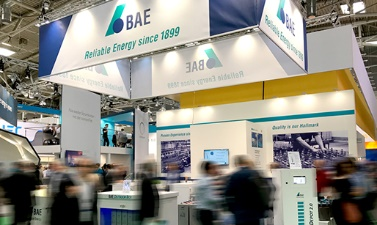 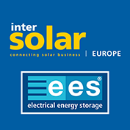 GERMANY - MUNICHEES / INTERSOLAR
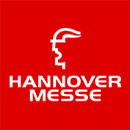 GERMANY - MUNICH         EES / INTERSOLAR, BAE - BOOTH
GERMANY - HANNOVERHANNOVER MESSE
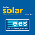 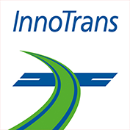 GERMANY - BERLININNO TRANS
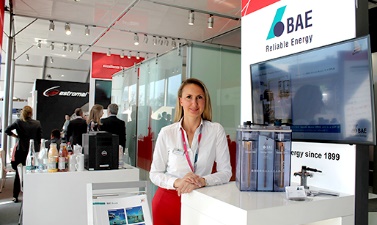 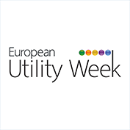 FRANCE - PARIS
EUROPEAN UTILITY WEEK
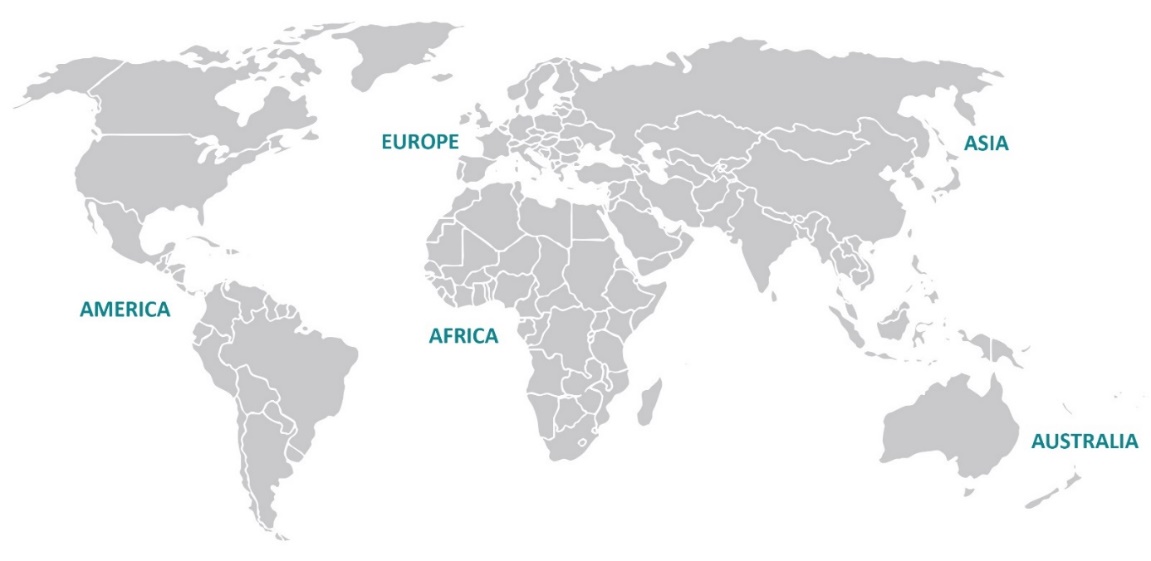 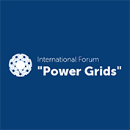 RUSSIA - MOSCOWPOWER GRIDS
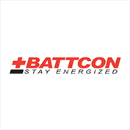 USA - FLORIDA
BATTCON
POLAND – GDANSK        TRAKO, INFOPOINT - GERMAN PAVILION
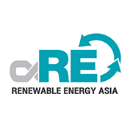 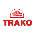 THAILAND - BANGKOK
REA - RENEWABLE ENERGY ASIA
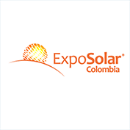 SOUTH AMERICA - COLOMBIA
EXPO SOLAR
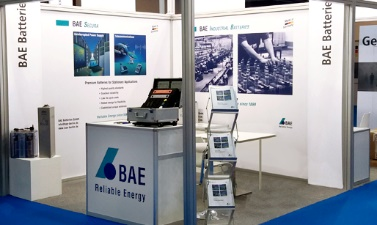 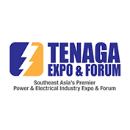 MALAYSIA - KUALA LUMPURTENAGA – EXPO & FORUM
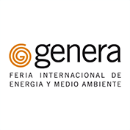 SPAIN - MADRID
GENERA
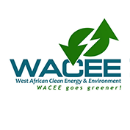 AFRICA - ACCRA
WACEE
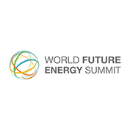 UNITED ARAB EMIRATES - DUBAI         MIDDLE EAST ENERGY, BAE - BOOTH
UNITED ARAB EMIRATES - ABU DHABIWFES - WORLD FUTURE ENERGY SUMMIT
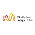 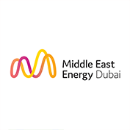 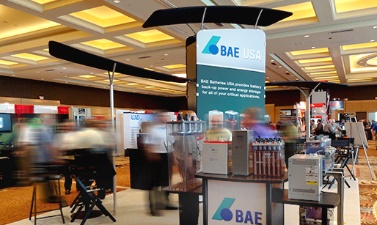 UNITED ARAB EMIRATES - DUBAIMIDDLE EAST ENERGY - DUBAI
USA - FLORIDA
         BATTON, BAE - BOOTH
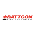 SUMMARY
UNIQUE SELLING POINTS
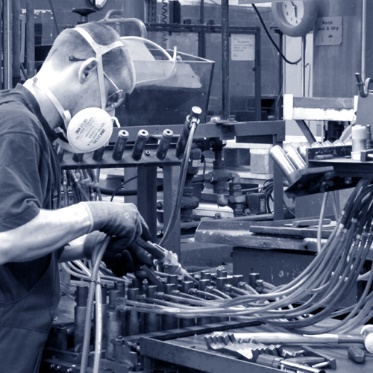 120 years of history in manufacturing high-quality industrial lead batteries
Sole premium producer with only production in Germany
Highly flexible organization and process-orientated structure
Unique product features and customized products
Outstanding quality, life-time and reliability of products enabling lowest OPEX
High-end customers relying on BAE since many years
Long-term business strategy and reliable partnerships
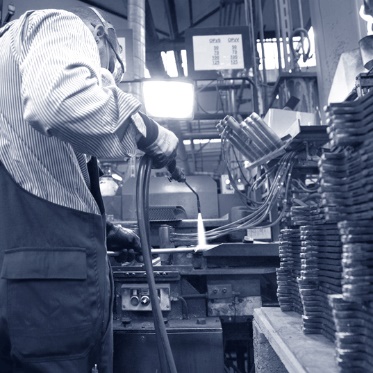 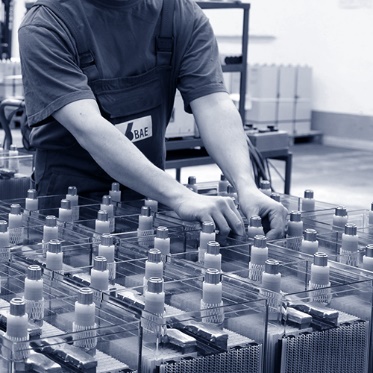 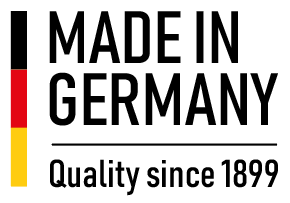 THANK YOU
FOR YOUR ATTENTION!
TRADITION, RELIABILITYAND INNOVATION